BOX PC Products
AMX-FA10000U Series
Intel® Comet Lake U based Embedded Fanless Industrial PC
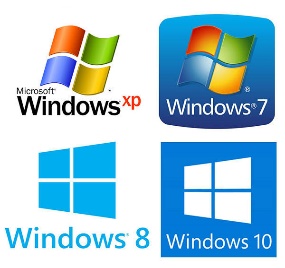 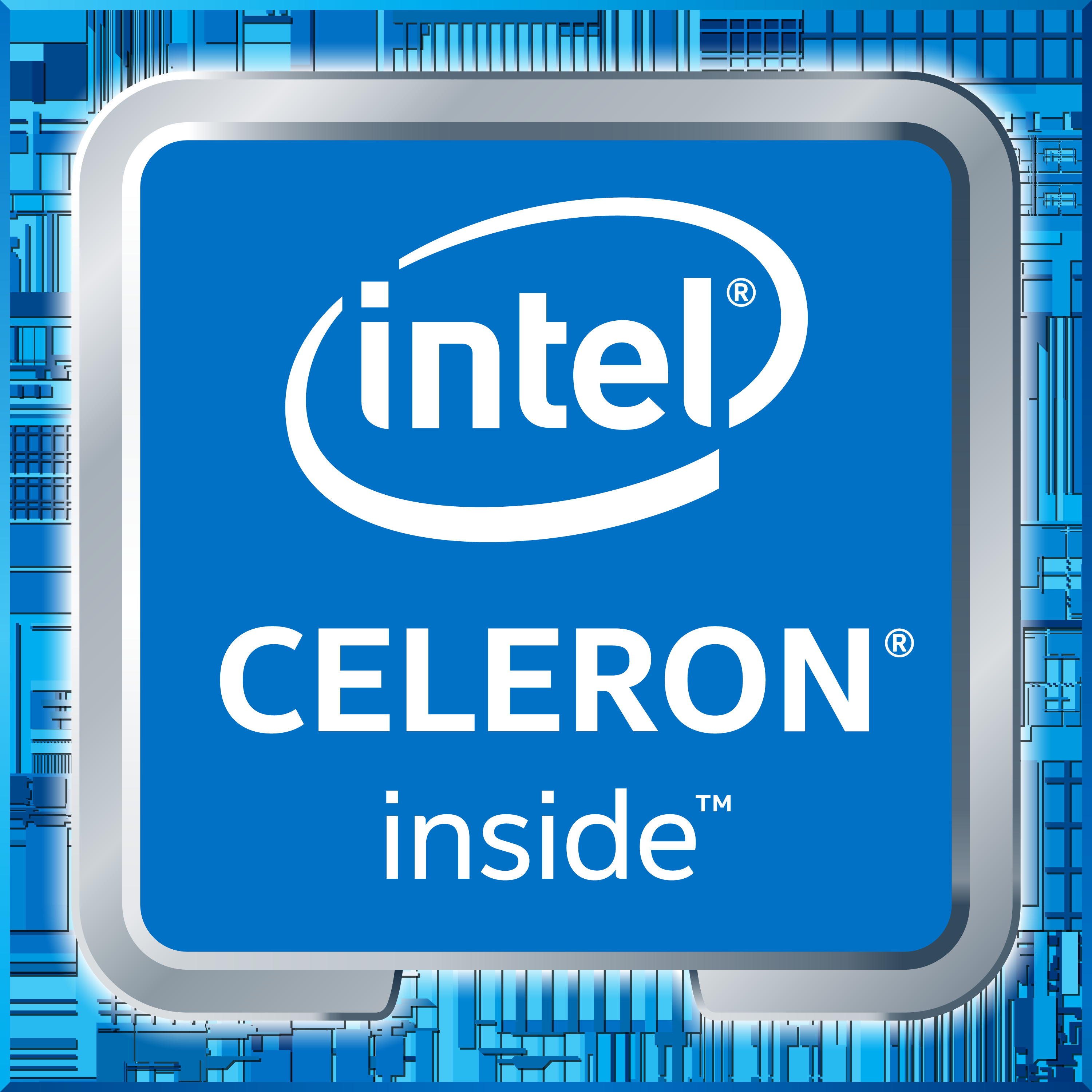 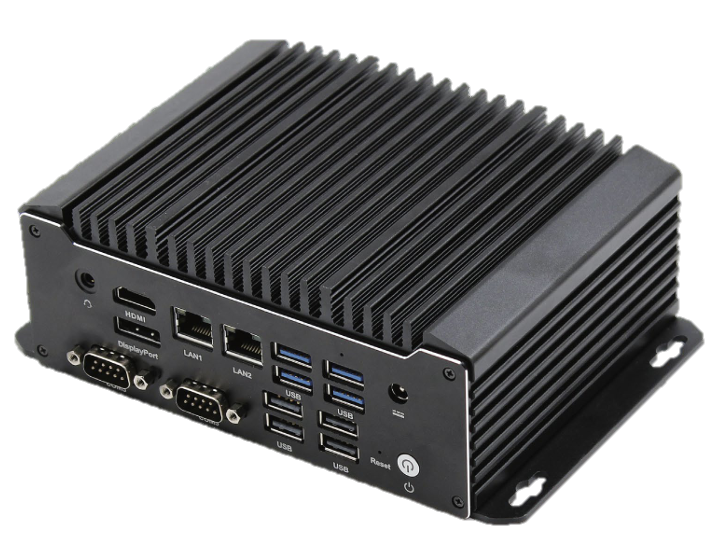 BOXPC
SPEC
Dimensions
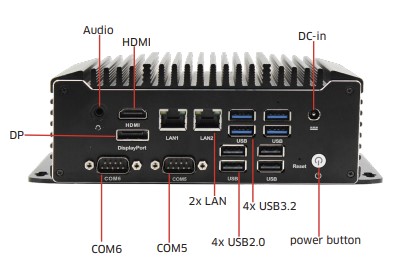 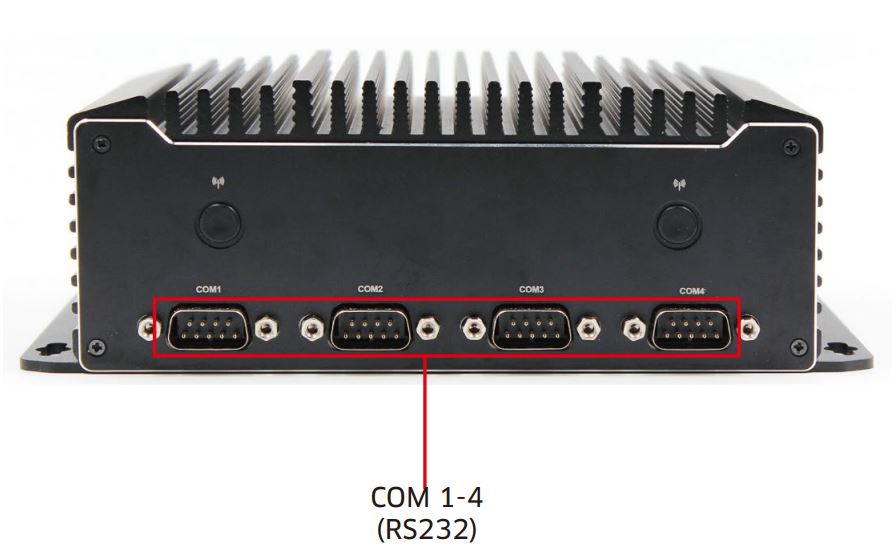 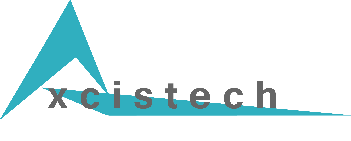 www.axcistech.com